Interiörträvaror från en av Europas ledande tillverkare
Från planta till färdiga interiörprodukter
Omsättning ca 1,5 miljarder kr
Ägt av 6 privatpersoner med bakgrund från Stora Enso
8 produktionsanläggningar i Estland 
Skandinavien är den viktigaste huvudmarknaden 
Vertikalt integrerade från skog till distribution av färdiga produkter
1,5
Vertikalt integrerad grupp av träföretag
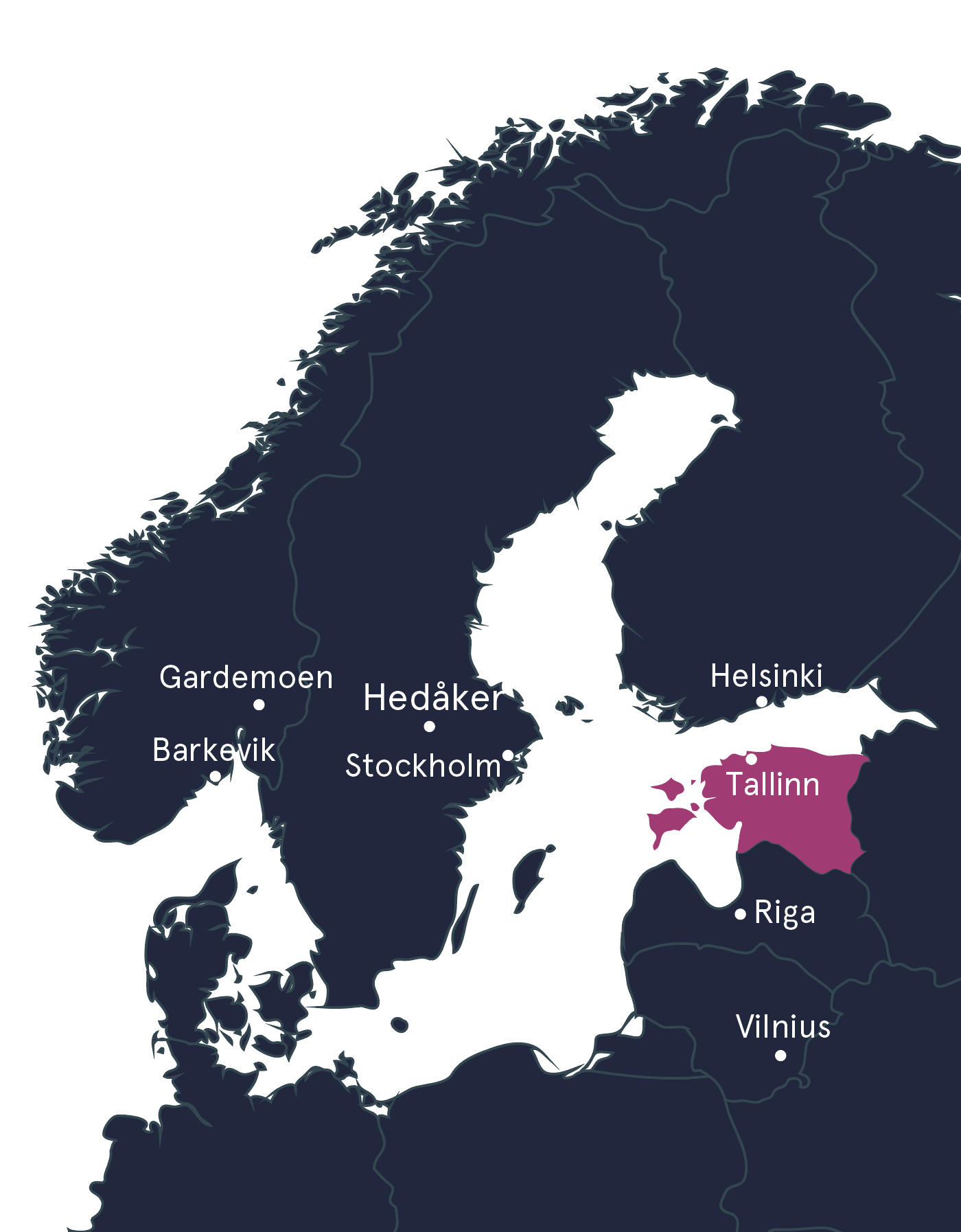 Allt använt trä är av estniskt ursprung och FSC Mix Credit eller FSC Controlled wood 
Stort nätverk av certifierade underleverantörer 
I organisationen finns lång branscherfarenhet
Vertikalt integrerad grupp
1     +     2       +      3      +      4     +       5
Lamell- & fingerskarvning
Hyvling & målning
Distribution
Skogs-
förvaltning
Furu- &  gransågverk
Combilink
Vincom
Ecobirch
Vindor
Combiwood
Vaidawood
Combimill Sakala &
 Reopalu
Woodpile
Combistock
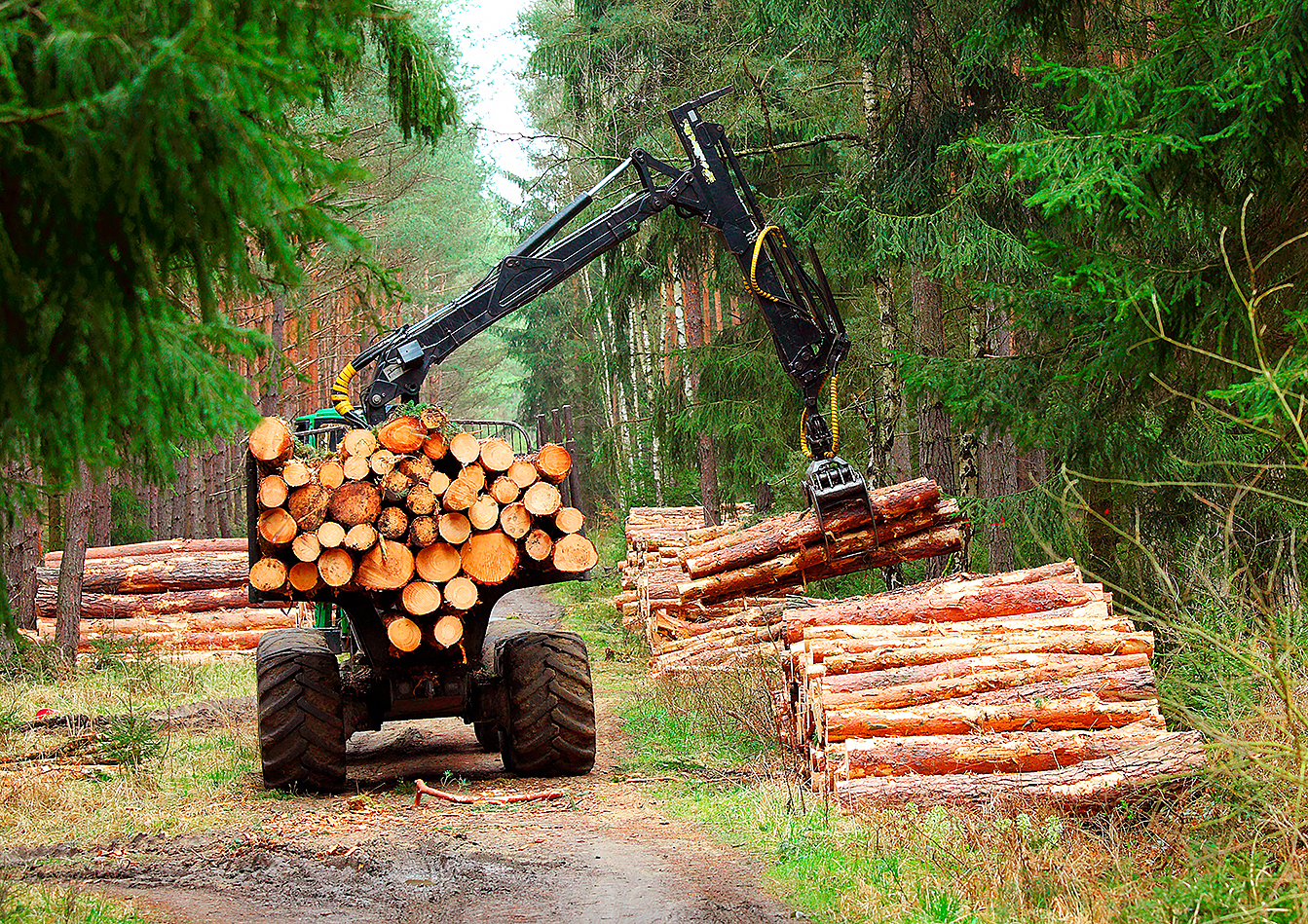 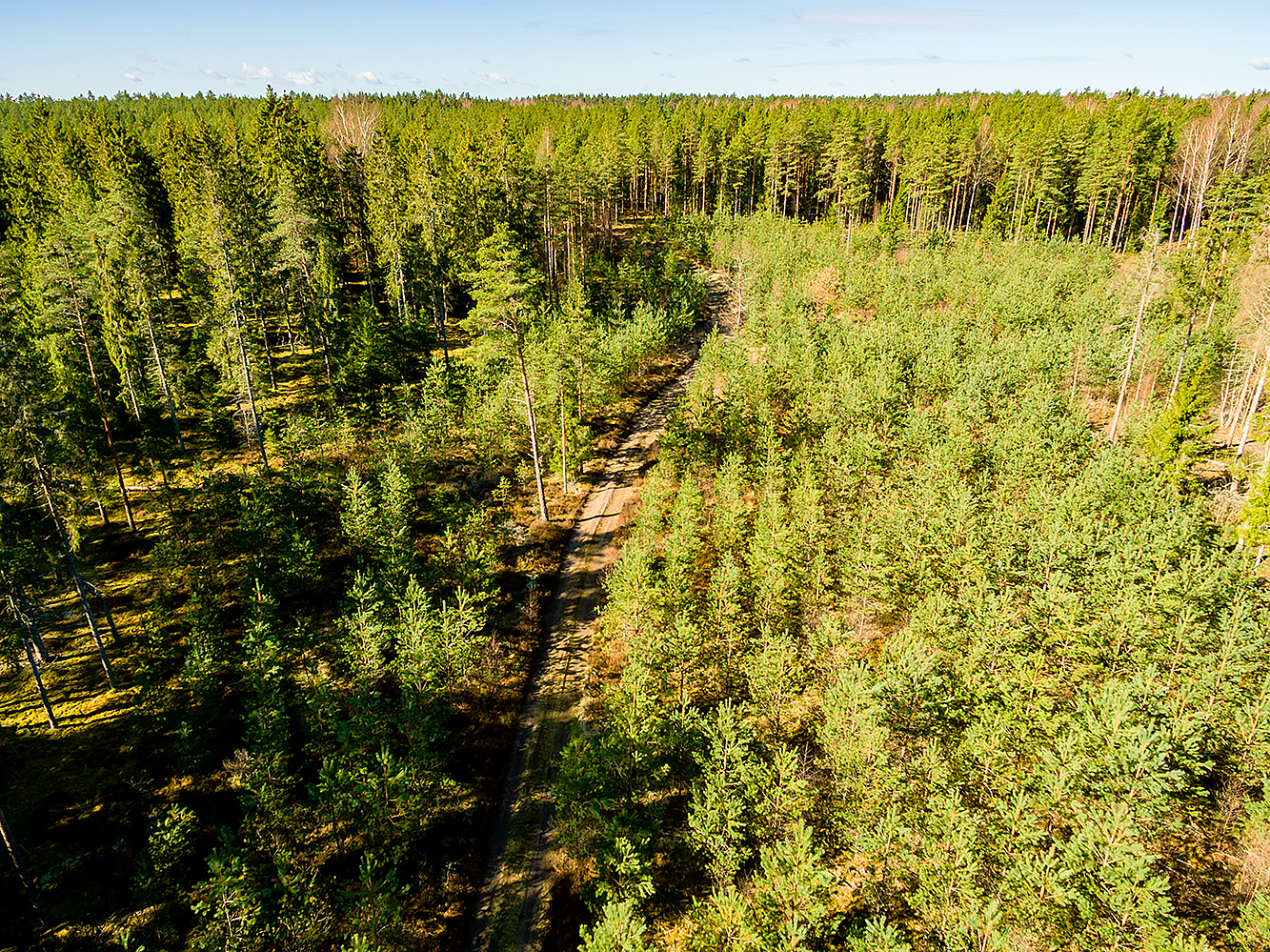 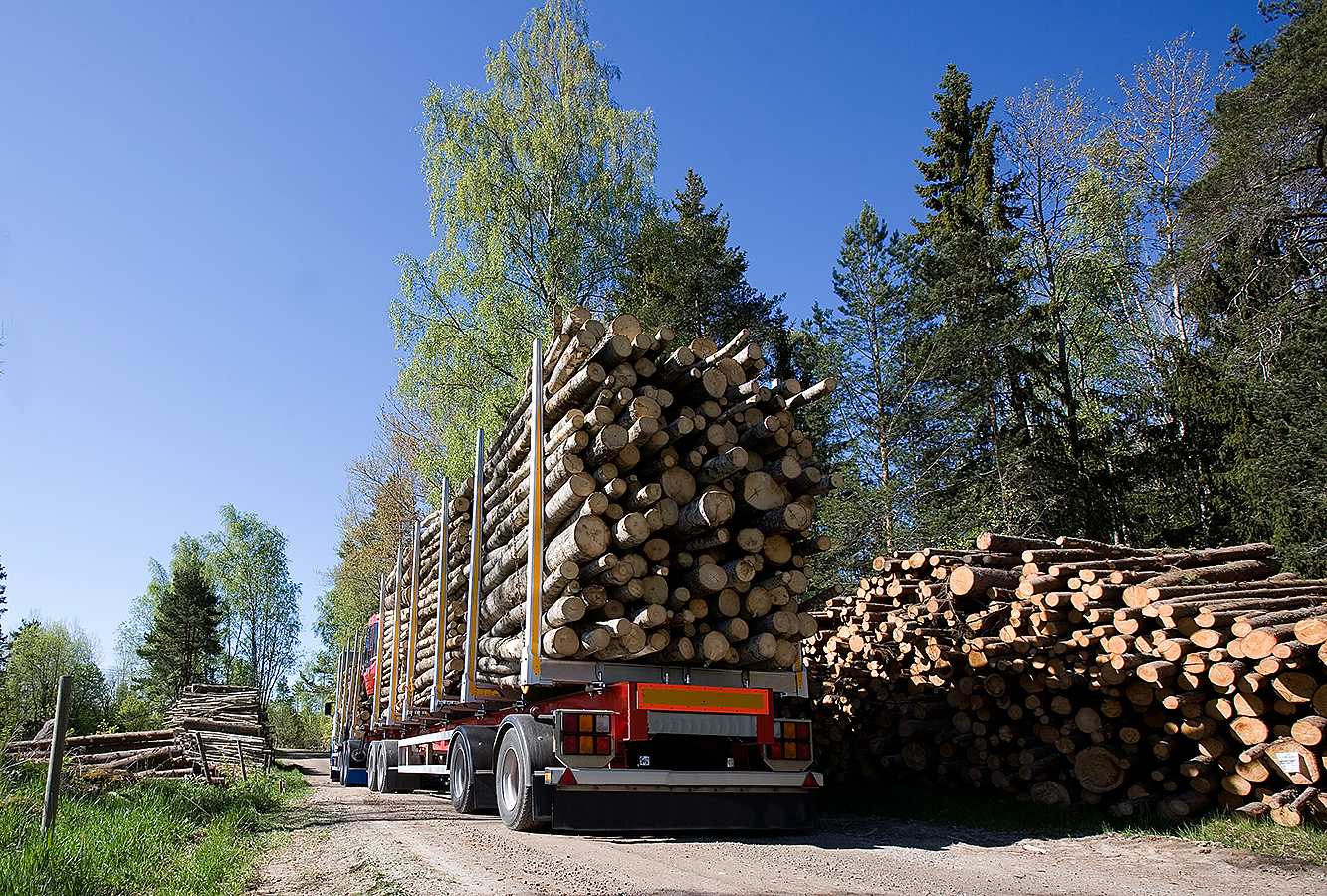 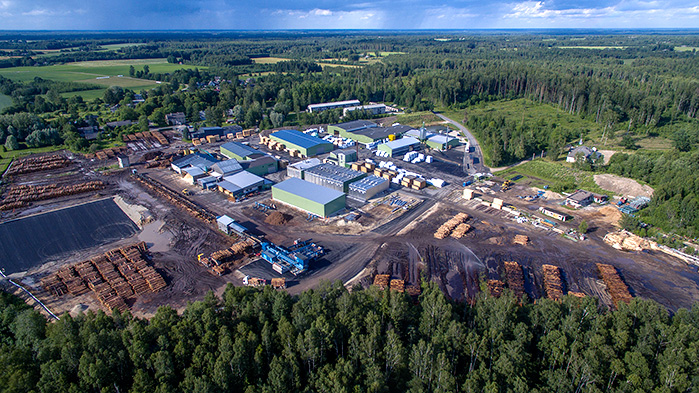 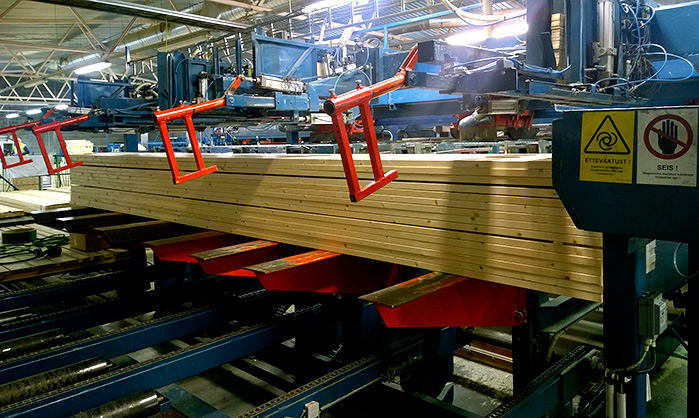 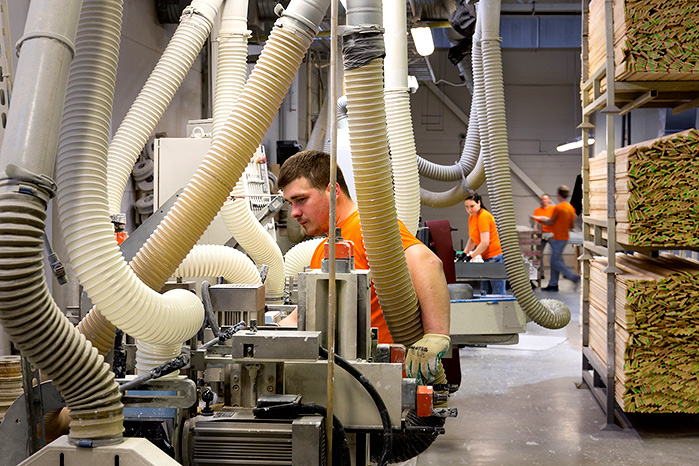 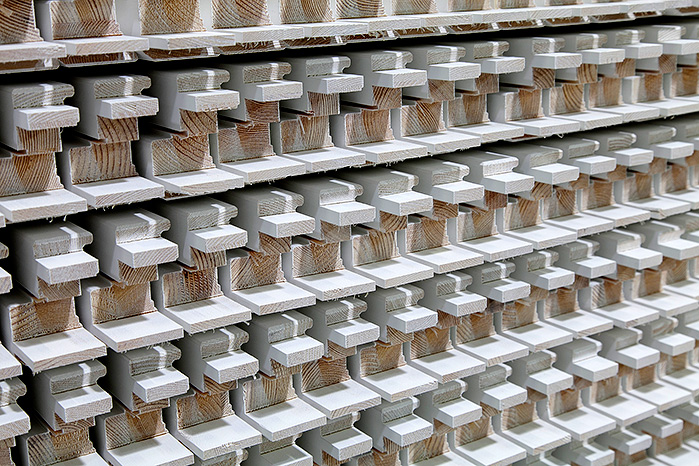 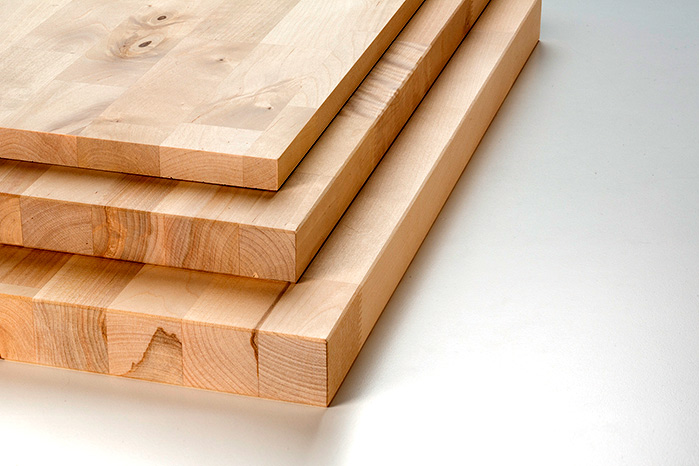 Combi Groups utveckling
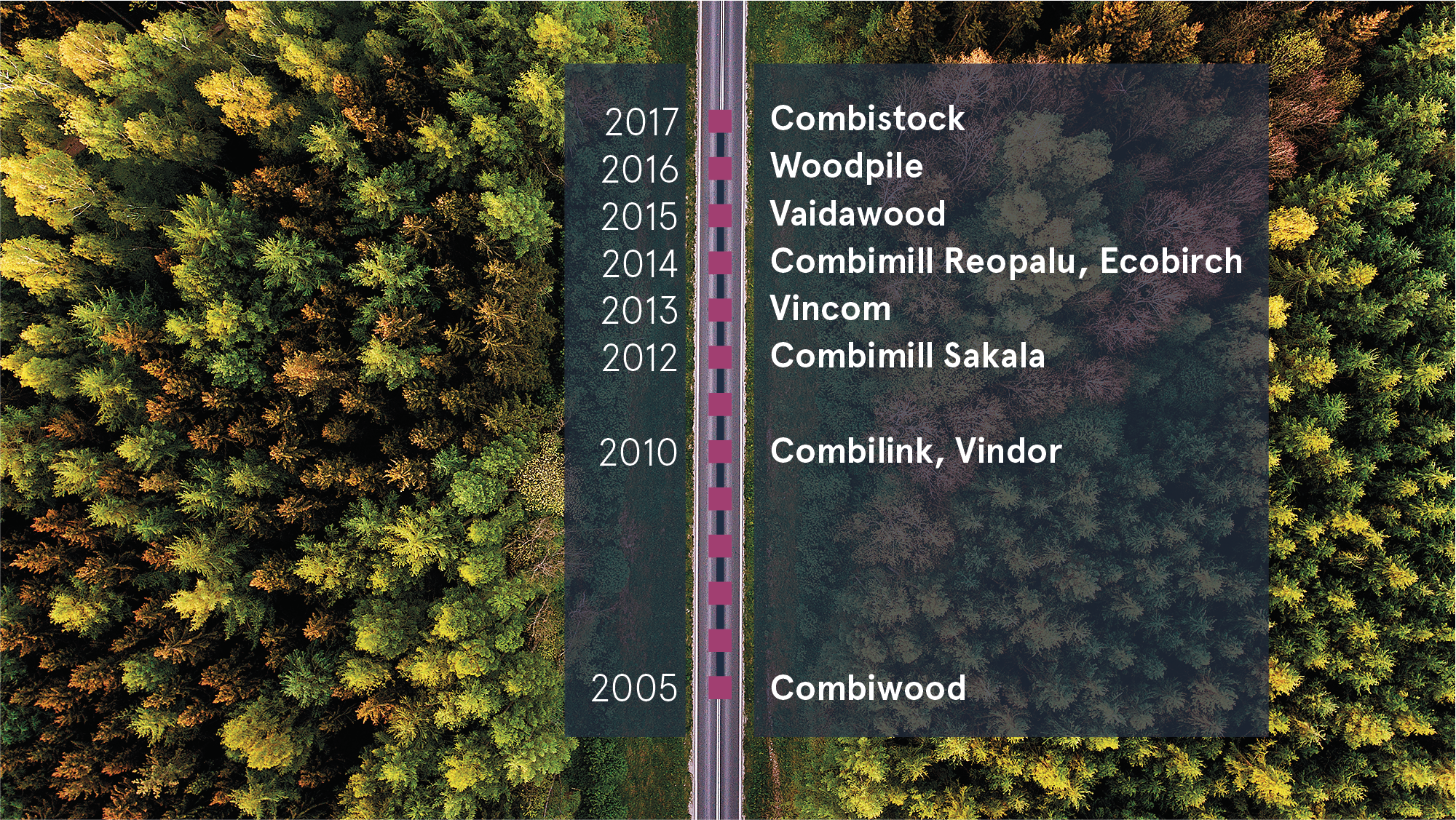 Var finns vi?
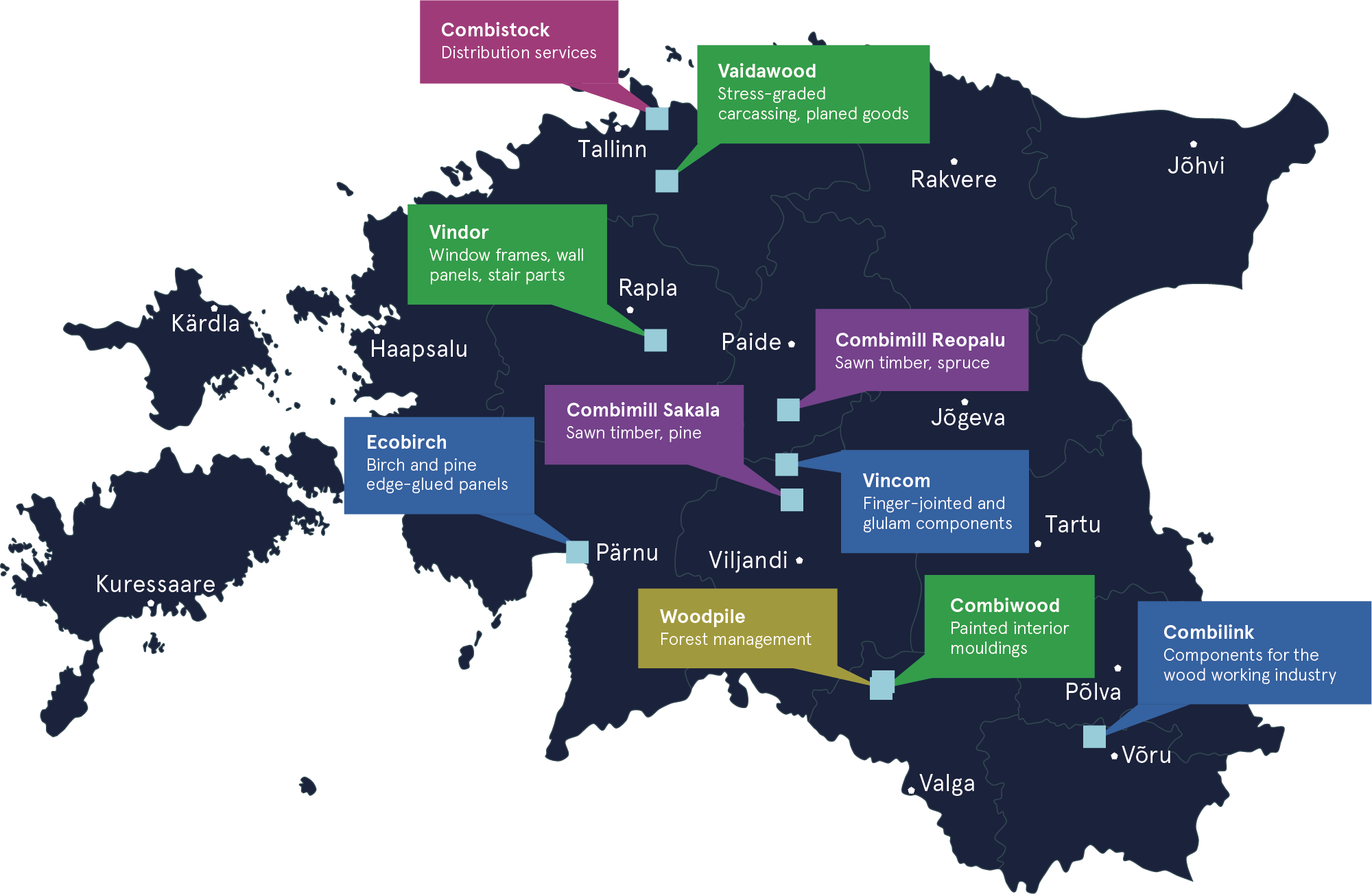 Skogsförvaltning
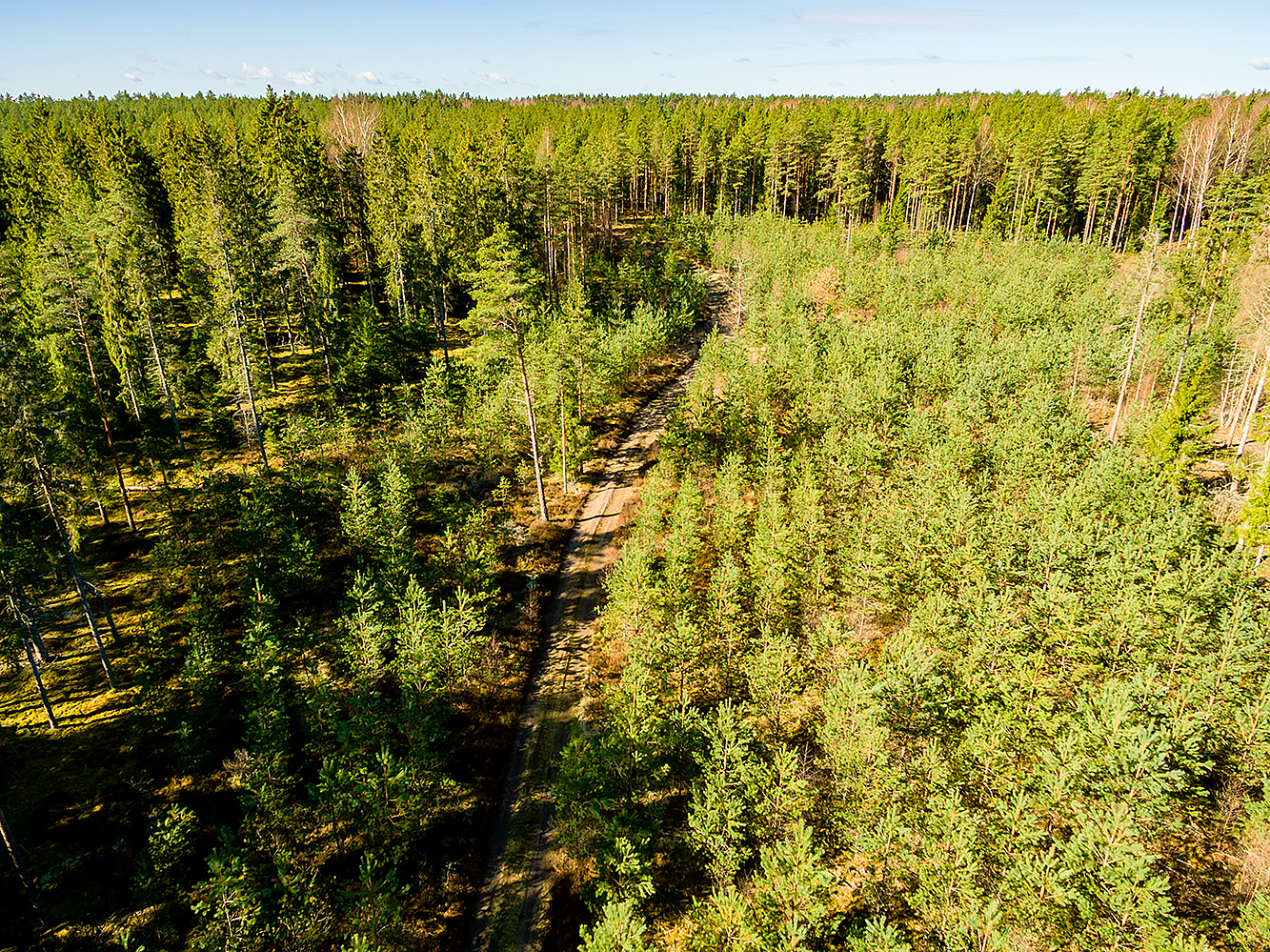 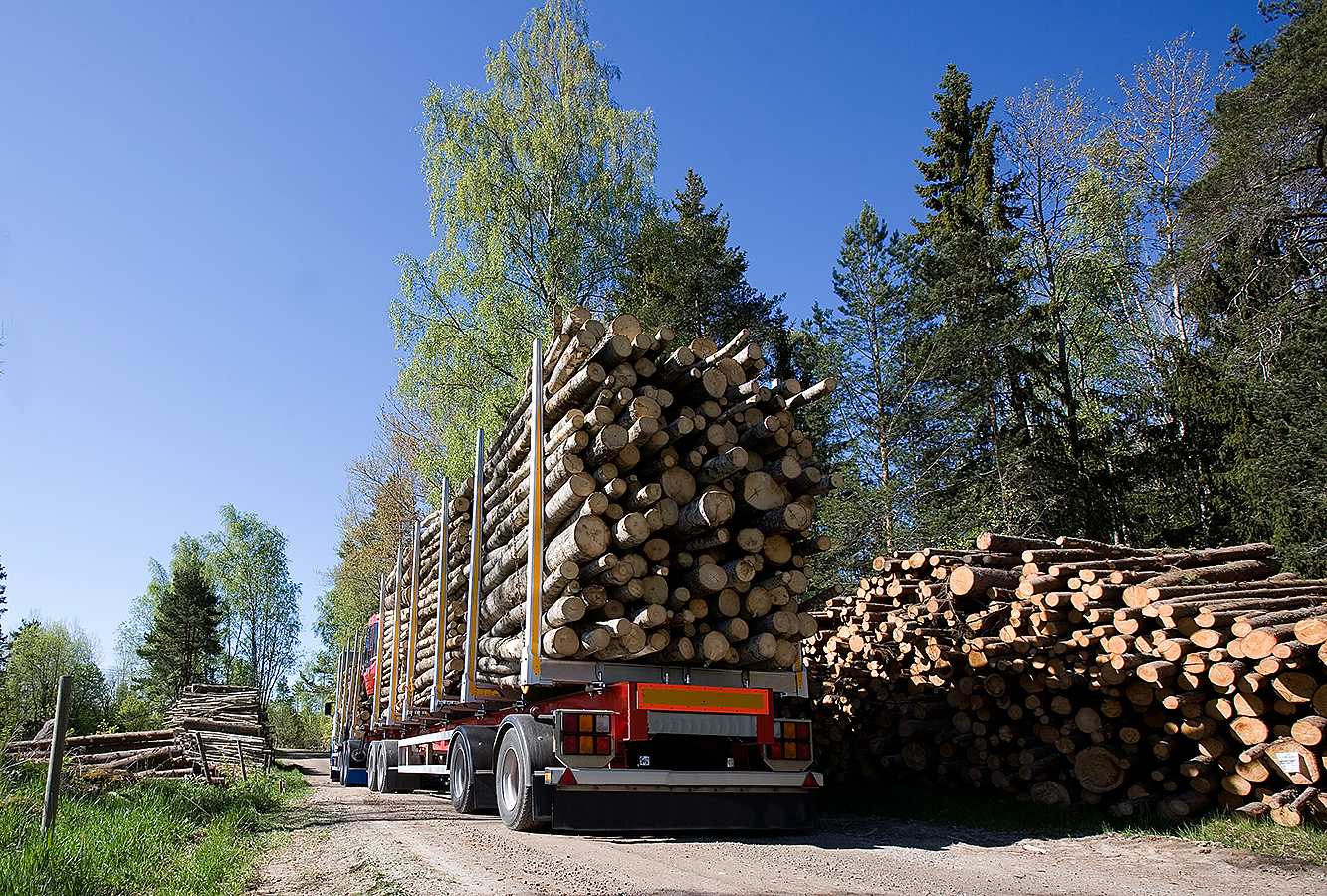 Skogsmark 1000 ha 
Årlig avverkning 
10 000 mᶾ
All volym till 
egna sågverk
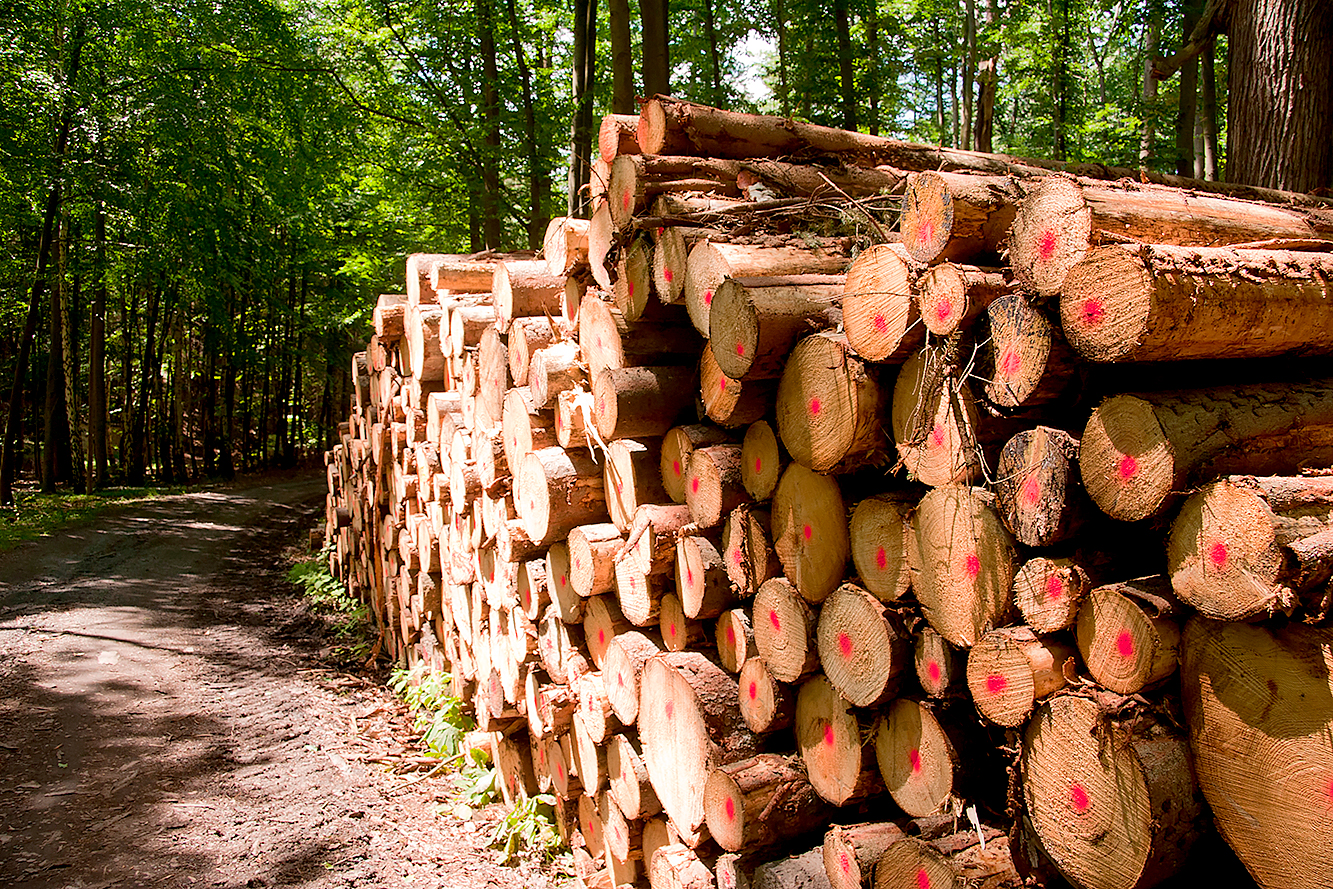 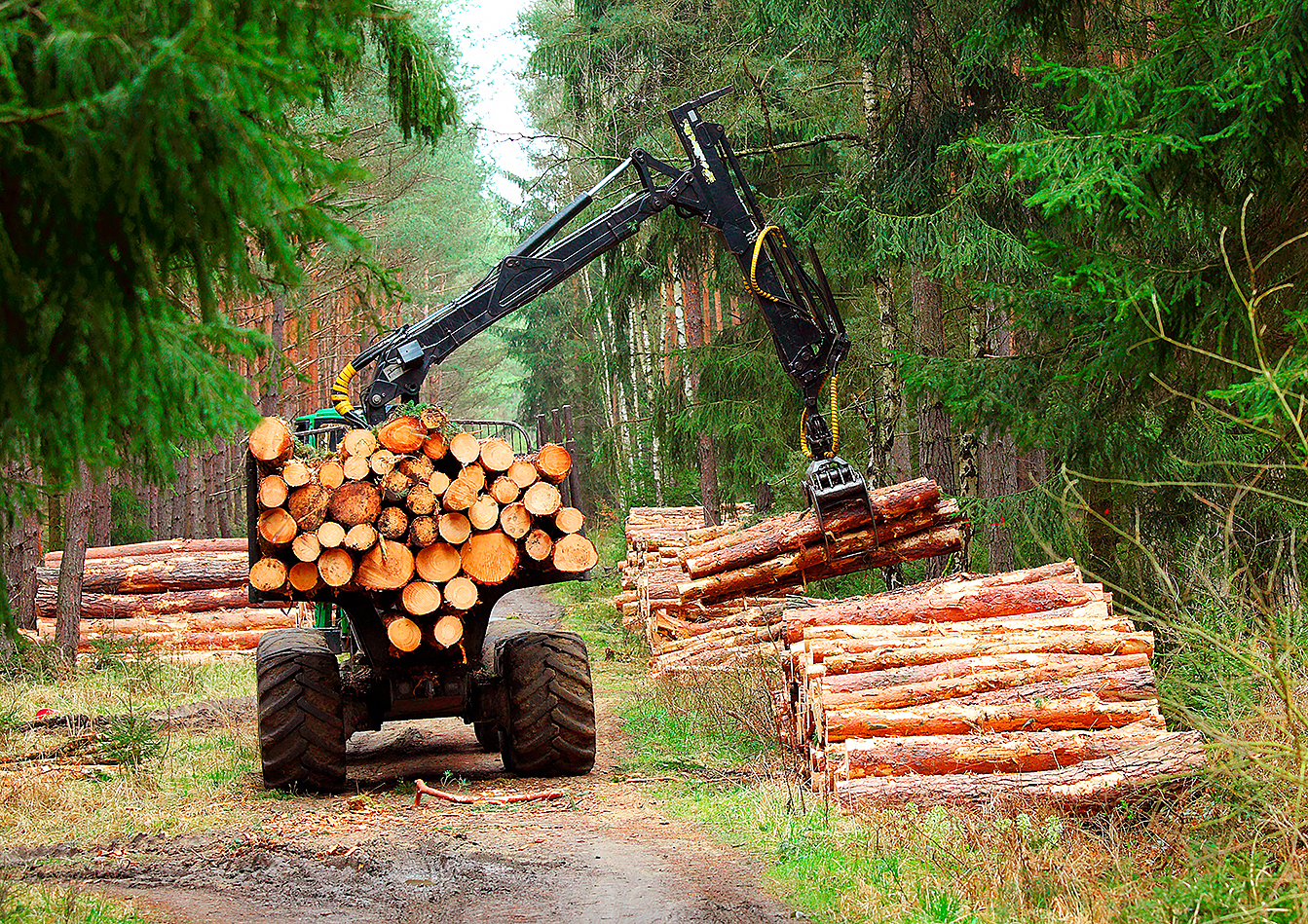 FSC- och PEFC-certifierade 

Växer snabbt
genom förvärv
Sågverk
Sågar furu, gran & björk

Kontroll på hela försörjningskedjan
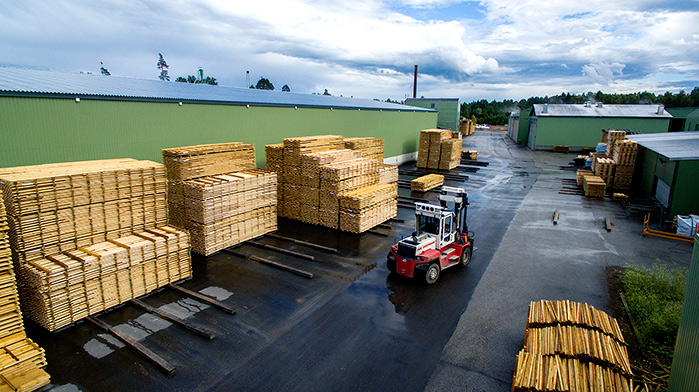 Combimill Sakala OÜ
Enbart furu
Volym: 110 000 mᶾ
Combimill Reopalu OÜEnbart gran
Volym: 120 000mᶾEcobirch sågar björktimmer för egen förädling
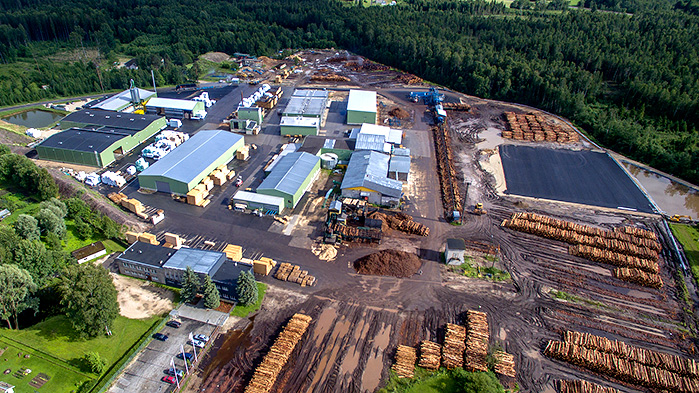 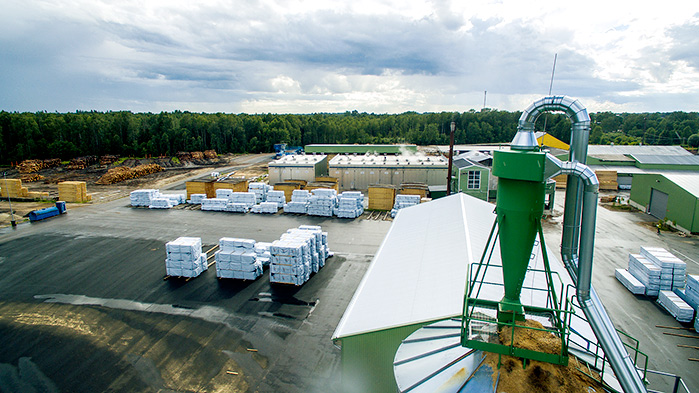 Lamell- & fingerskarvsenheter
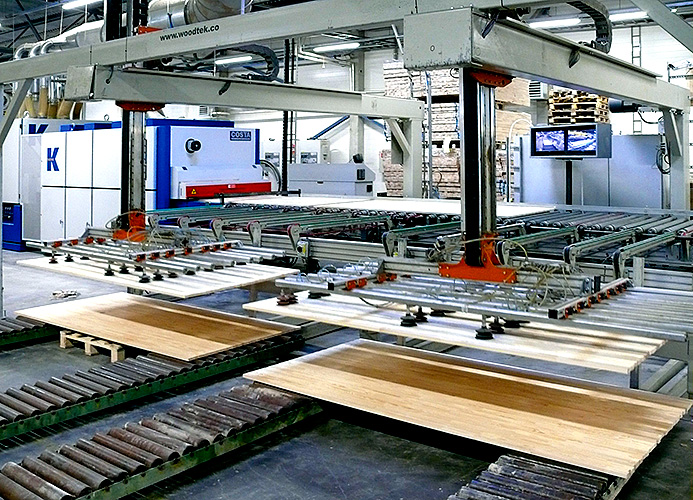 Träskivor och komponenter för träindustrin
Vincom OÜKomponenter till dörr-, fönster- & trapptillverkare
Årlig produktionsvolym: 35 000 mᶾ
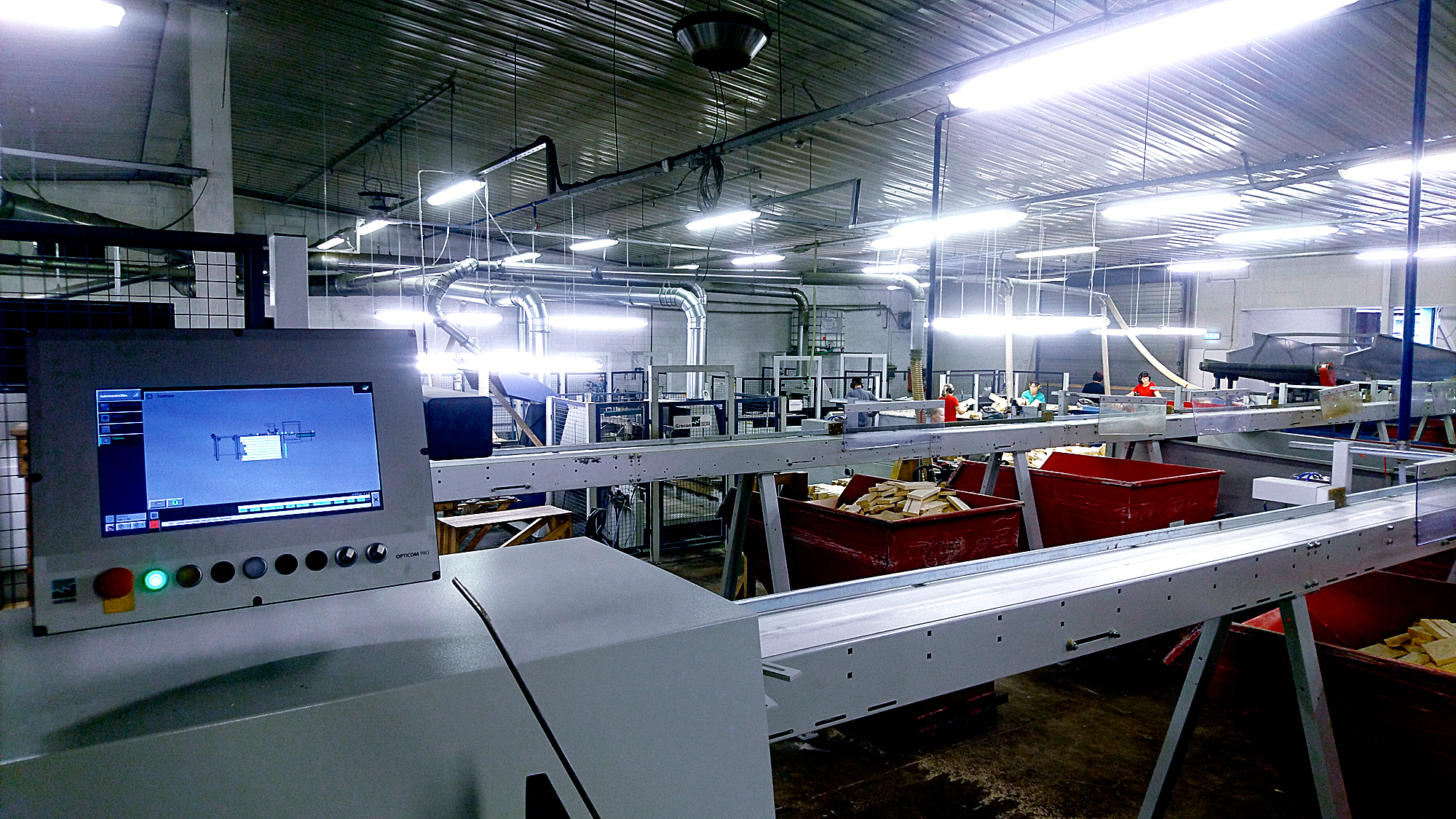 Combilink OÜKomponenter till listverk, dörr- & fönstertillverkare
Årlig produktionsvolym: 15 000 mᶾ
Ecobirch OÜBjörk-, och furulimfog, paneler, komponenter till fönster- och dörrtillverkare
Årlig produktionsvolym: 25 000 mᶾ
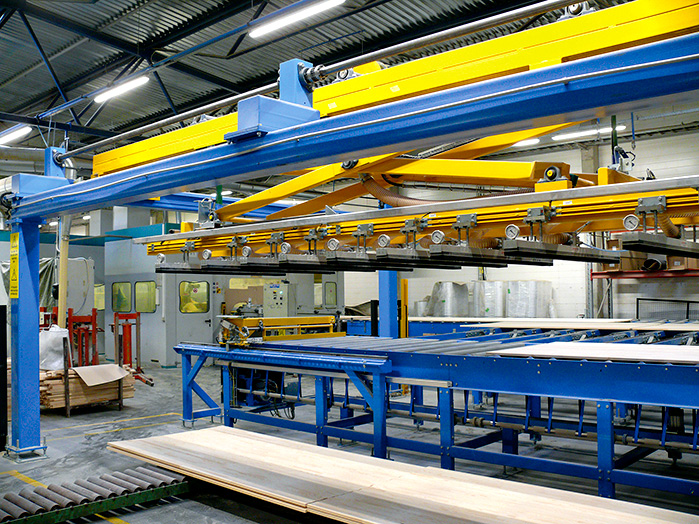 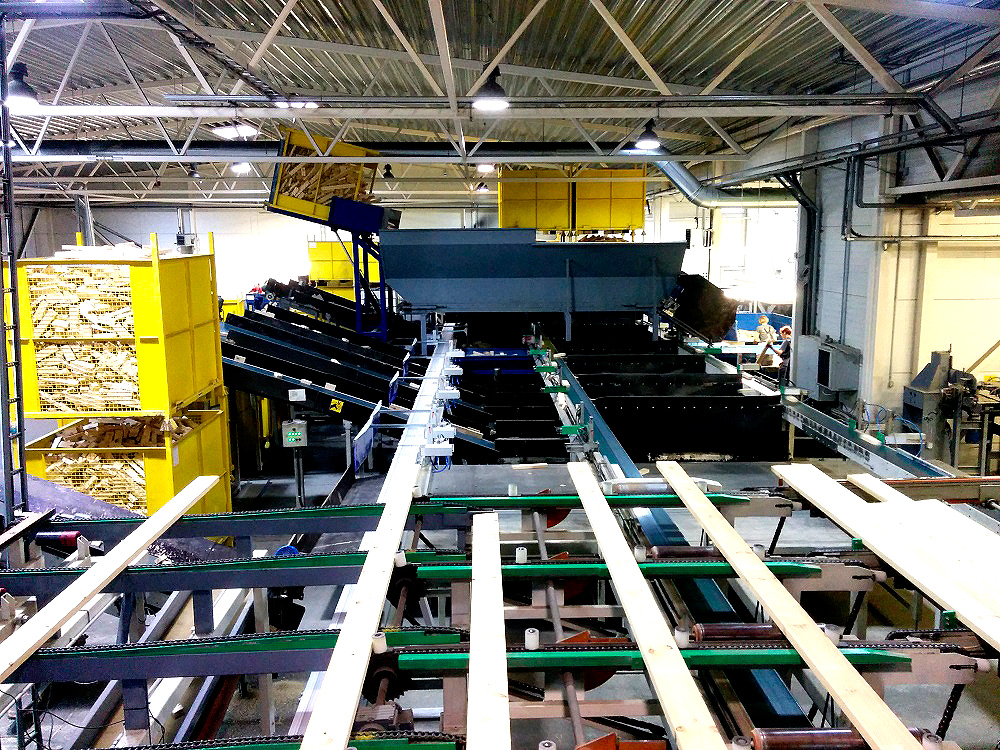 Hyvlings- & Målningsenheter
Målade lister, paneler, dörrkarmar, fönstersmygar och dörromfattningar samt andra målade & limmade produkter
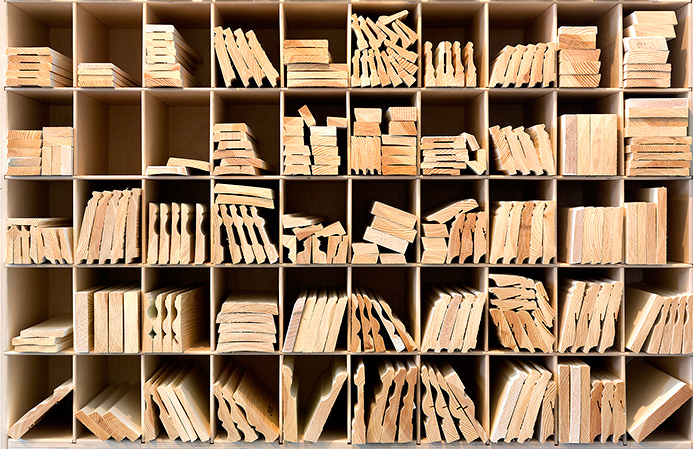 Vindor OÜDörrkarmar (inomhus & utomhus), fönsterkarmar, fönstersmygar, vägg- & takpaneler, trappkomponenter 
Volym: 28 000 mᶾ
Combiwood OÜMålad fingerskarvad list i furu 
Volym: 47 000 000 löpmeter
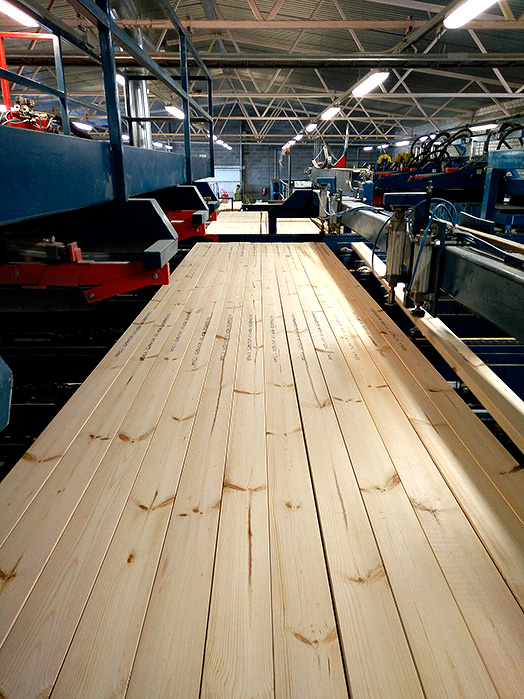 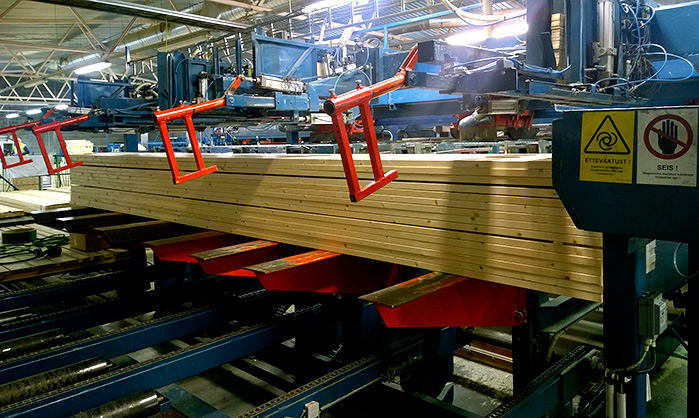 Vaidawood OÜHållfasthetsklassad hyvling och komponentproduktion
Volym: 100 000 mᶾ
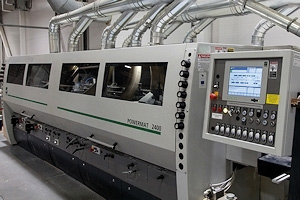 Distribution & Service
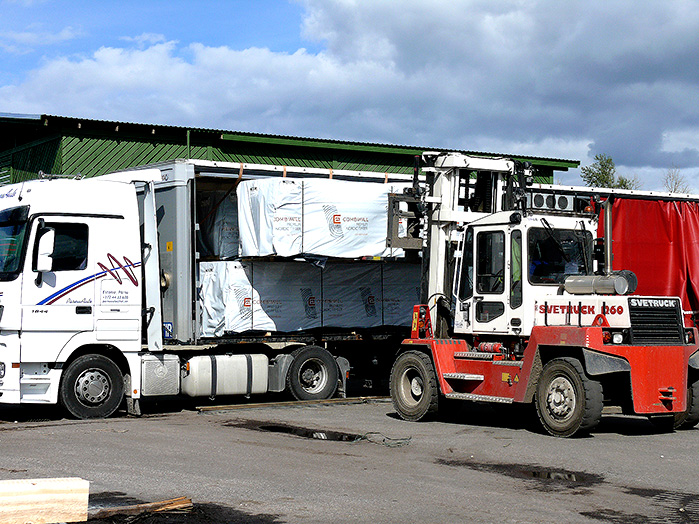 Distribution sker från Tallinn och Hedåker
Combistock OÜLager 11 000 m² 
Över 1500 produkter i lager
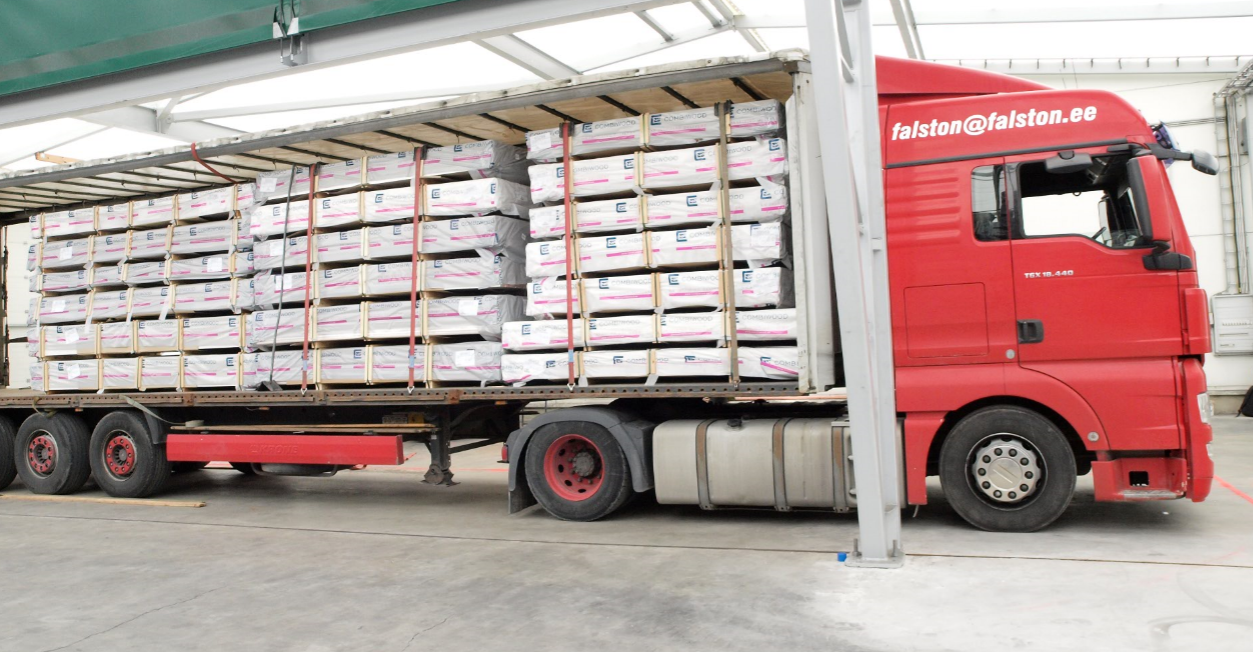 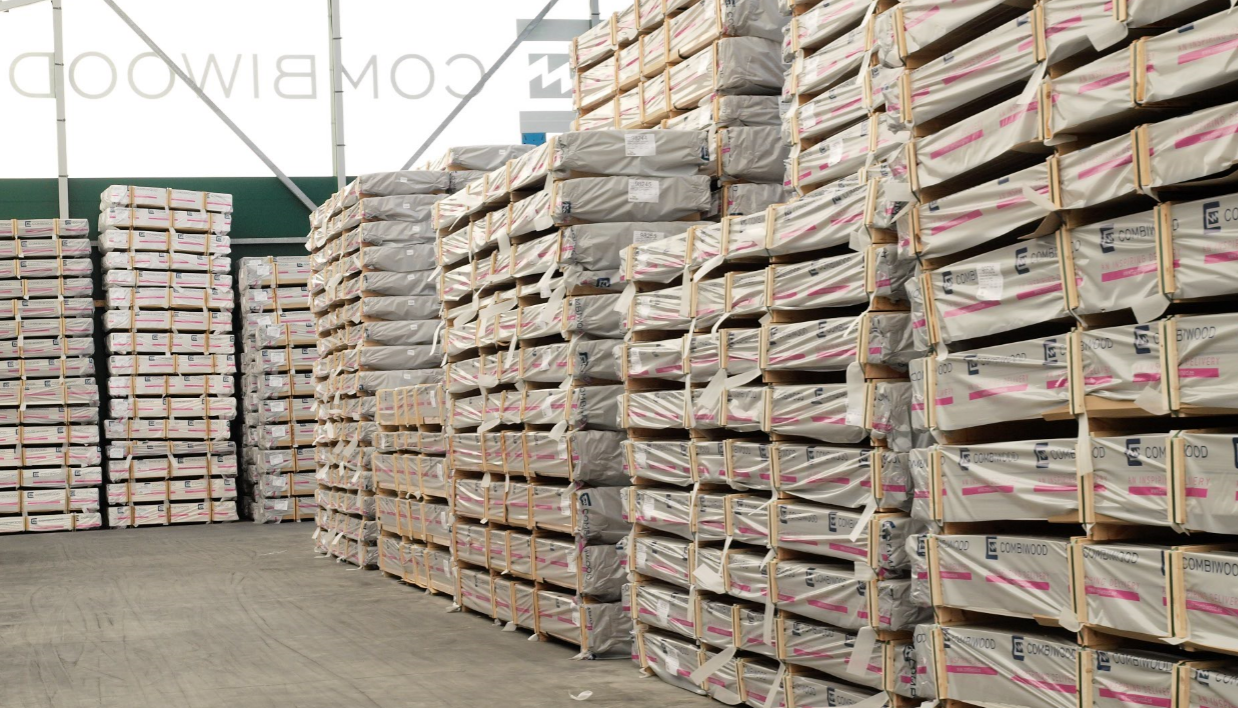 Produkter
Obehandlat & färdigbehandlat
Listverk i  furu & ek 
Dörrkarmar  i furu
Träskivor i furu & ek
Vägg- & takpaneler i furu
Fönstersmygar & dörromfattningar i mdf
Fönstersmyg i fingerskarvad kvistfri furu
Dekorklossar i furu
Fingerskarvade komponenter i furu
Tre olika sätt att få leverans
Helpaket i fulla lass, direkt från fabrik till en eller flera destinationer 
Plockorder från centrallager i Estland, distribueras veckovis till  alla destinationer enligt fasta rutter
Plockorder från servicelager i Sverige (Hedåker), distribueras veckovis till destinationer enligt fasta rutter
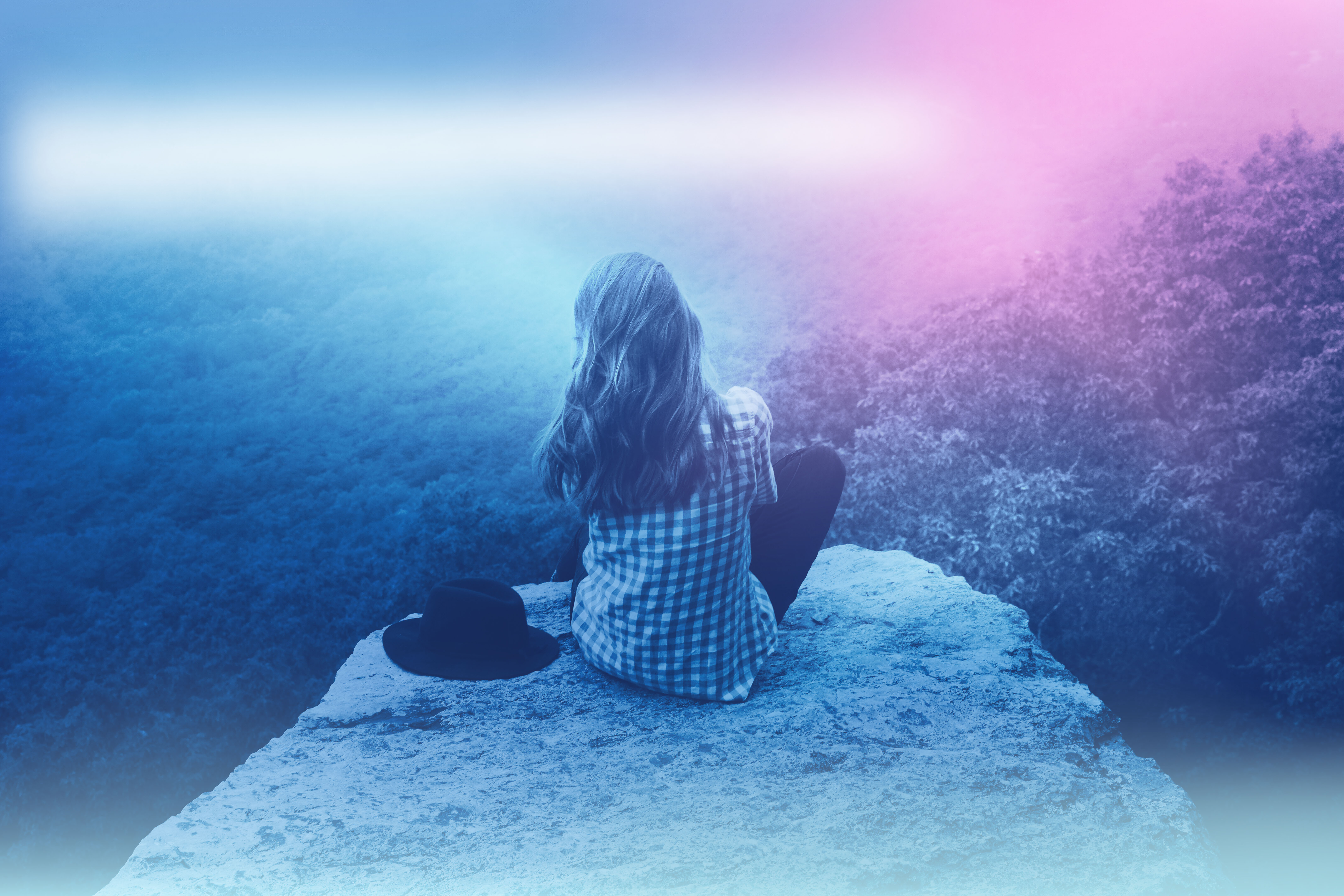 Ett snabbväxande företag med fokus på att förädla trä
Smidig samarbetspartner med korta beslutsvägar
Finansiellt stabil och hög investeringsvilja
Trygg råvaruförsörjning
Stor produktionskapacitetAllt baserat i Estland!We wood – would You